GI-blødning; kasuistikk
Håvar Blich Hope, overlege/PhD
10.05.2022
Øvre GI-blødning
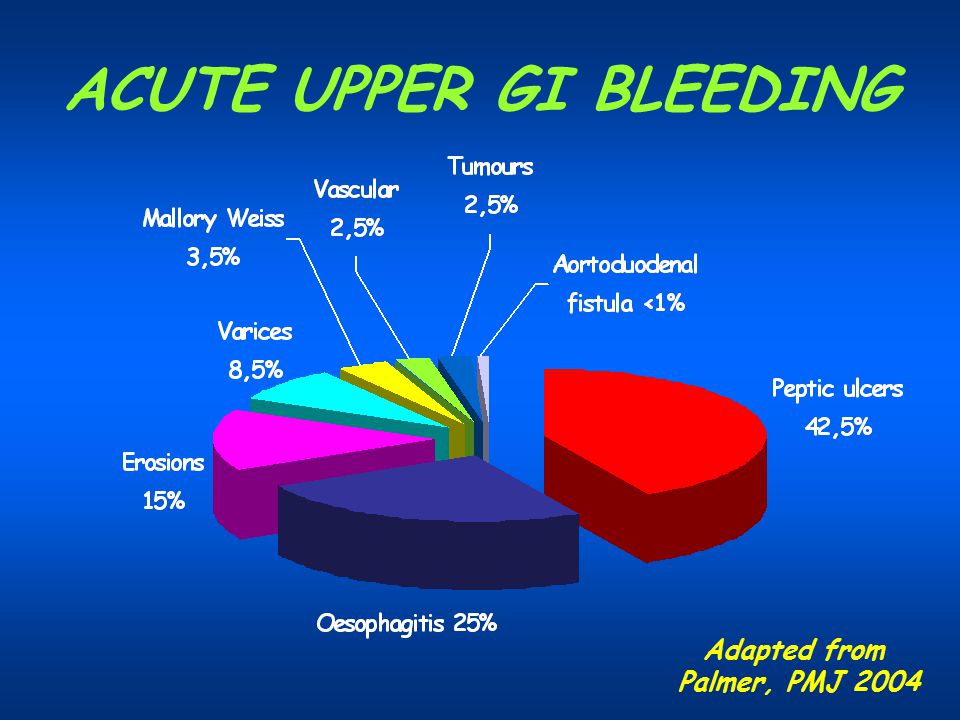 kurs   10. MAI 2022
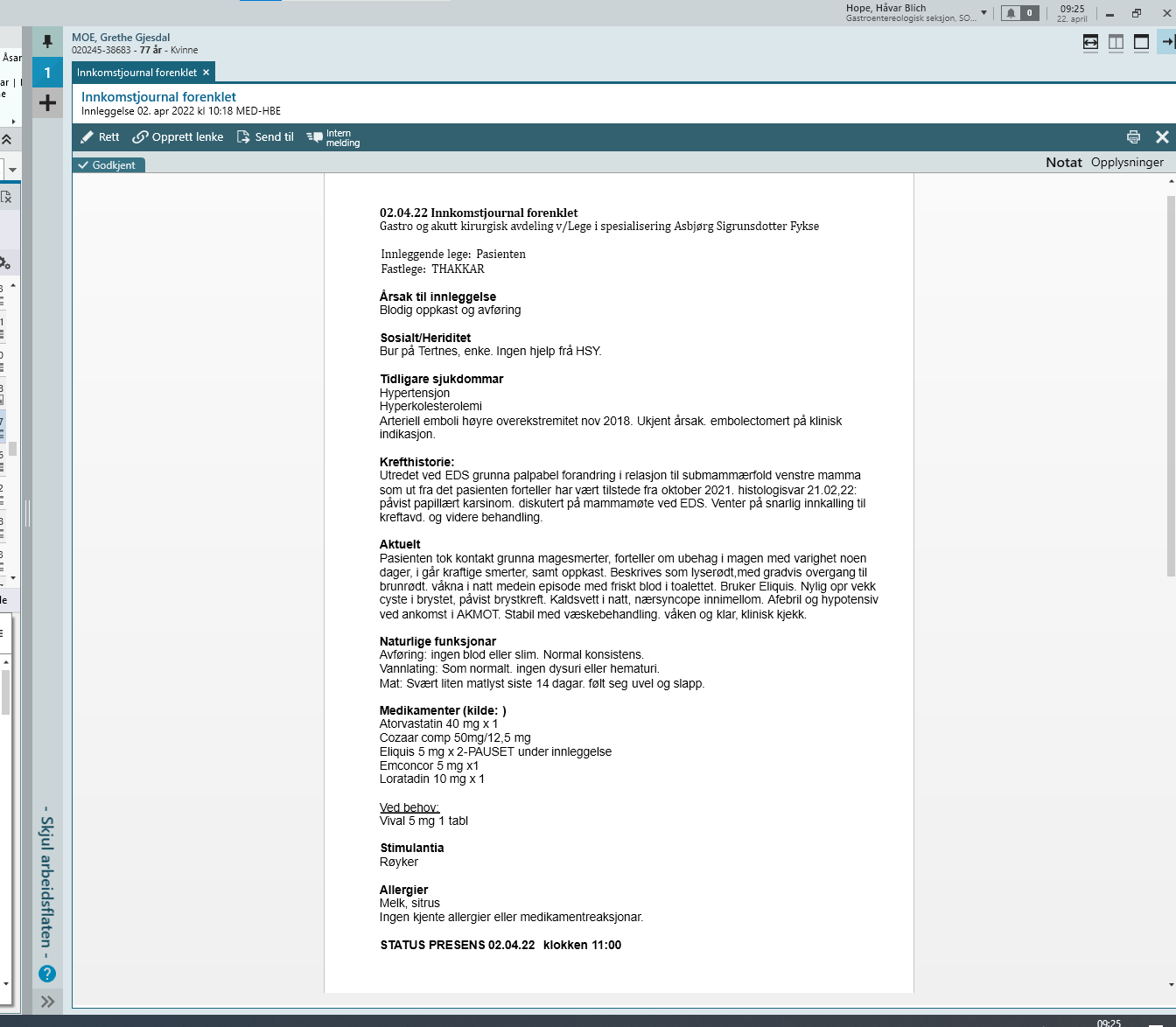 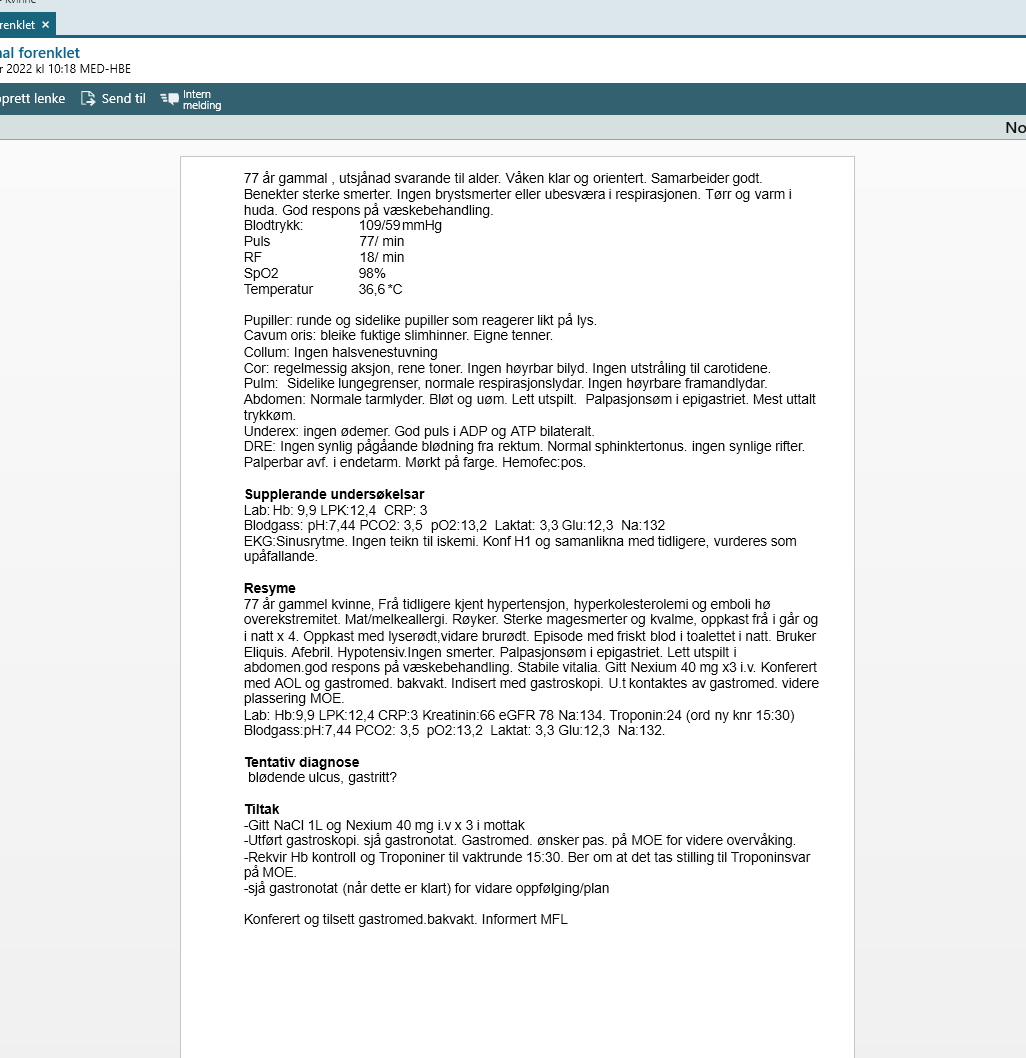 Symptomer/funn ved øvre GI-blødning
hematemese
melena
sjokksymptomer
synkope
magesmerter? kvalme?
anemi +/- jernmangel
hematokesi
til kirurgisk avdeling(?)
[Speaker Notes: Haematochezia is the passage of fresh blood]
Risikovurdering
Anamnese
symptomdebut?
hematemese/melena/hematokesi
mengde blod?
medikamenter (NSAIDS/ASA/Plavix/marevan/LMWH..)
tidligere ulcus?
andre sykdommer (alkohol/leversykdom..)
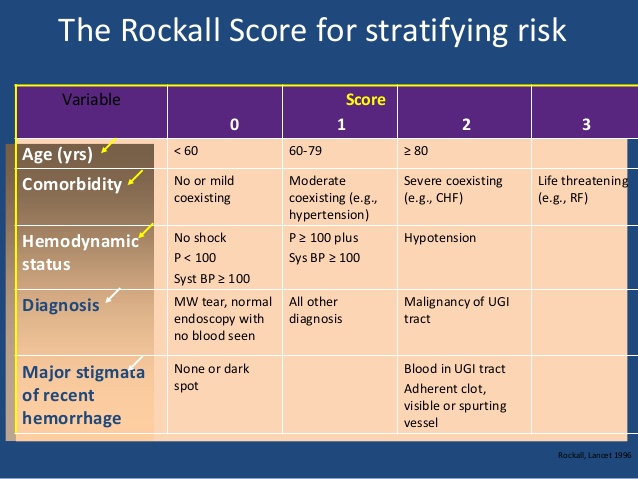 Risikovurdering
alder > 60
puls > 100/min
systolisk BT < 100
Hb < 10 (blodgass)
komorbiditet
hjertesvikt, nyresvikt, leversvikt, respirasjonsvikt, malign sykdom
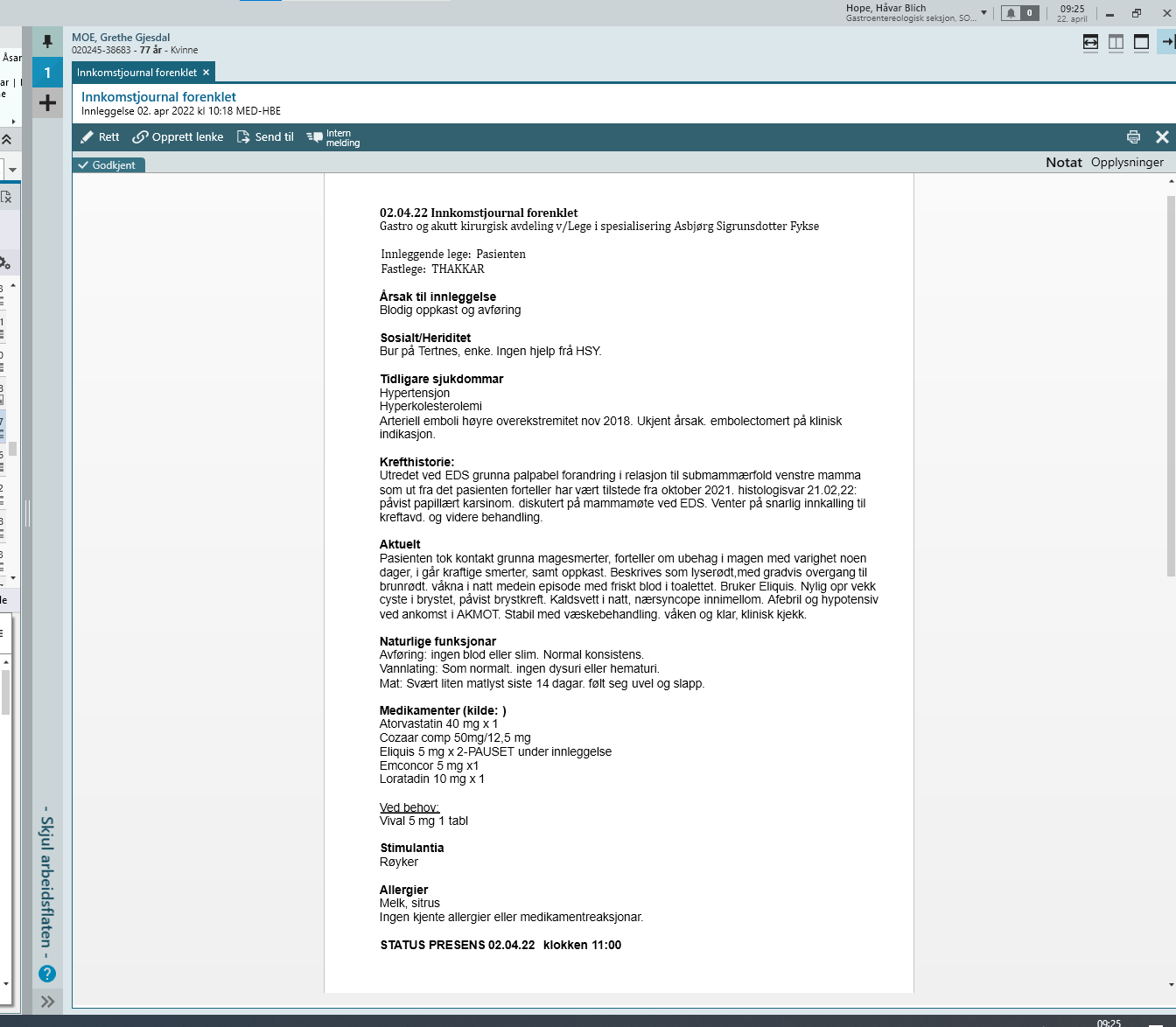 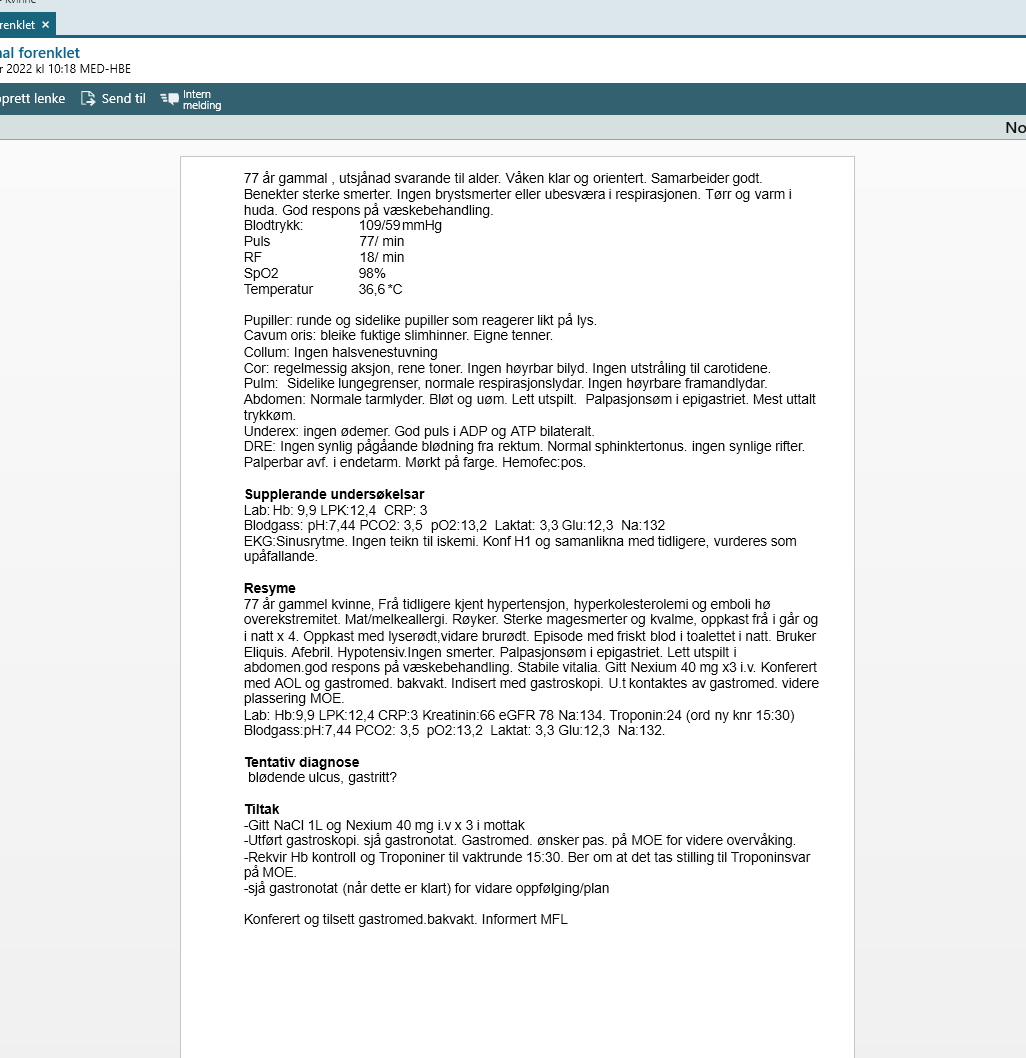 I akuttmottak
[Speaker Notes: Vurdering og behandling i Akutt Mottak:
Umiddelbart tilsyn av vakthavende lege.
Klinisk vurdering av alvorlighetsgrad (BT, puls, bevissthetsgrad, perifer sirkulasjon, respirasjon, diurese). Behov for SAG-blod? Octaplas? Trombocytter?
Venflon: Minst 2 grove ved alvorlig blødning.
Intravenøs infusjon: NaCl 0,9% eller Ringer i påvente av blod.
Laboratorieprøver: Hb, EVF, Tpk, INR, albumin, Na, K, kreatinin. Pretransfusjonsstatus (typing/ forlik).
Kontakte vakthavende gastroenterolog ved alvorlig blødning. Behov for anestesilege? Rask stabilisering viktig!
Anamnese: Tidligere magesår/ blødningsepisoder, bruk av ASA, NSAID eller antikoagulasjon, leversykdom, hjerte-/ lungesykdom, alkohol.]
I akuttmottak
umiddelbart tilsyn av vakthavende lege
klinisk vurdering av alvorlighetsgrad
minst 2 grove venefloner 
i.v. NaCl eller Ringer i påvente av blod
[Speaker Notes: Vurdering og behandling i Akutt Mottak:
Umiddelbart tilsyn av vakthavende lege.
Klinisk vurdering av alvorlighetsgrad (BT, puls, bevissthetsgrad, perifer sirkulasjon, respirasjon, diurese). Behov for SAG-blod? Octaplas? Trombocytter?
Venflon: Minst 2 grove ved alvorlig blødning.
Intravenøs infusjon: NaCl 0,9% eller Ringer i påvente av blod.
Laboratorieprøver: Hb, EVF, Tpk, INR, albumin, Na, K, kreatinin. Pretransfusjonsstatus (typing/ forlik).
Kontakte vakthavende gastroenterolog ved alvorlig blødning. Behov for anestesilege? Rask stabilisering viktig!
Anamnese: Tidligere magesår/ blødningsepisoder, bruk av ASA, NSAID eller antikoagulasjon, leversykdom, hjerte-/ lungesykdom, alkohol.]
I akuttmottak
lab-prøver
 Hb, EVF, tpk, INR, albumin; Na, K, kreatinin, pretransfusjonsprøver +++
kontakt vakthavende gastroenterolog(kirurg?) 
Evt anestesilege 
Anamnese - medikamenter
Behandling
Behandling
blodtransfusjon ved Hb < 10 ved akutt blødning (1 plasma per 4-5 SAG / per 2. SAG)
hold pasienten fastende – vurder Erytromycin 250 mg i.v.
platehemmer/antikoagulasjon pauses hvis mulig (ikke etter PCI med stent/mekanisk klaff)
ulcus
Nexium 40 mg x 2-3 i.v.
ved alvorlig blødning bolus 80 mg i.v., deretter infusjon 8mg/t
behandle komorbiditet
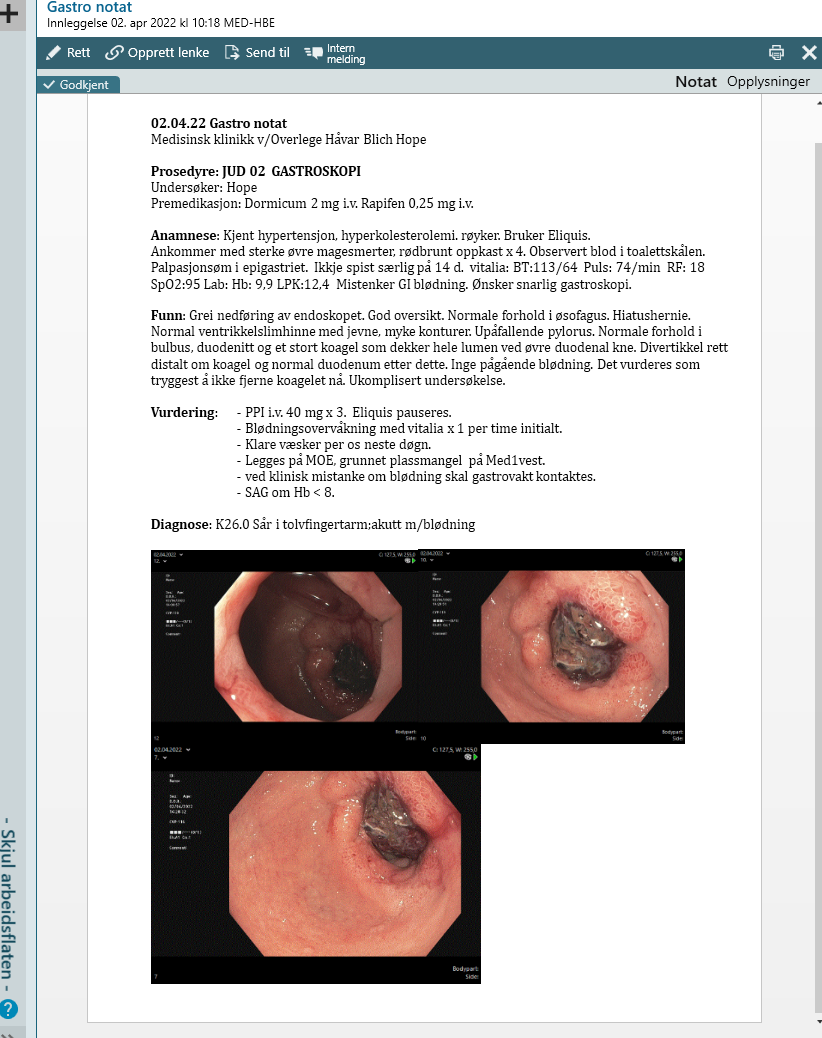 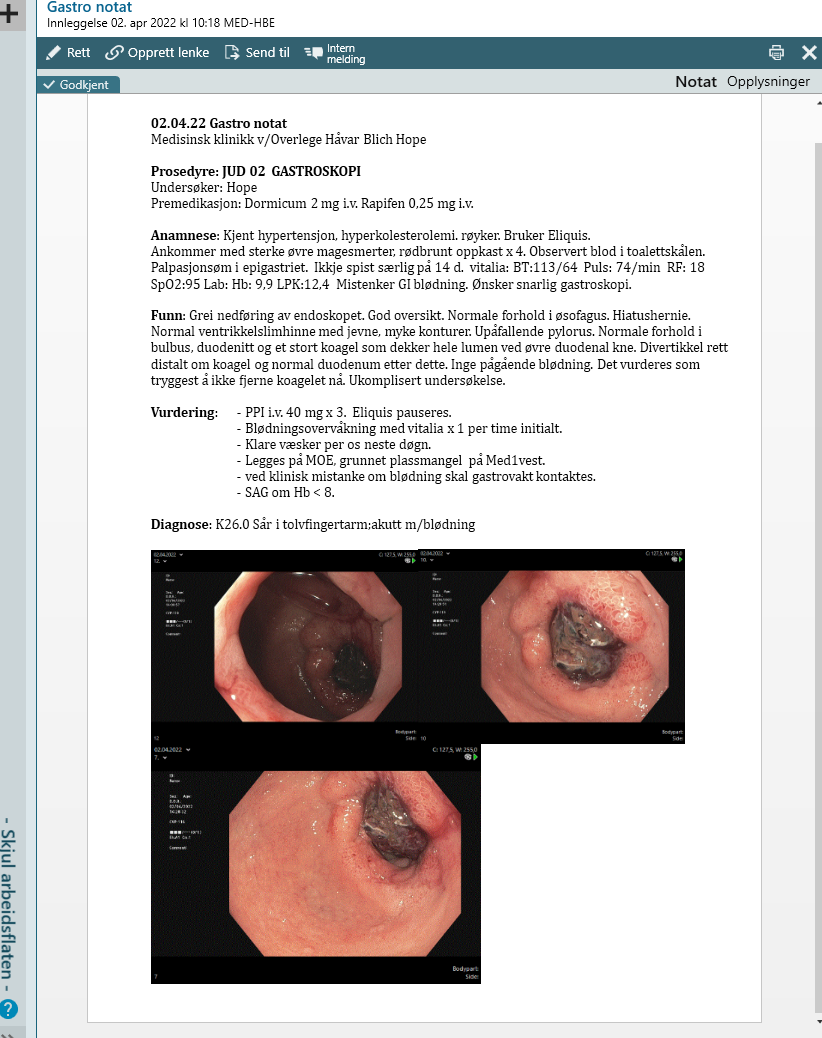 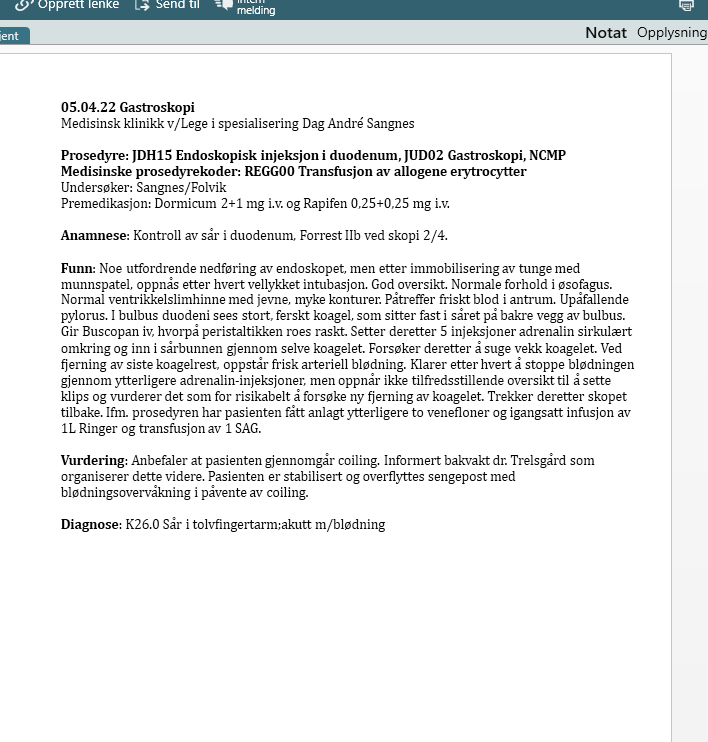 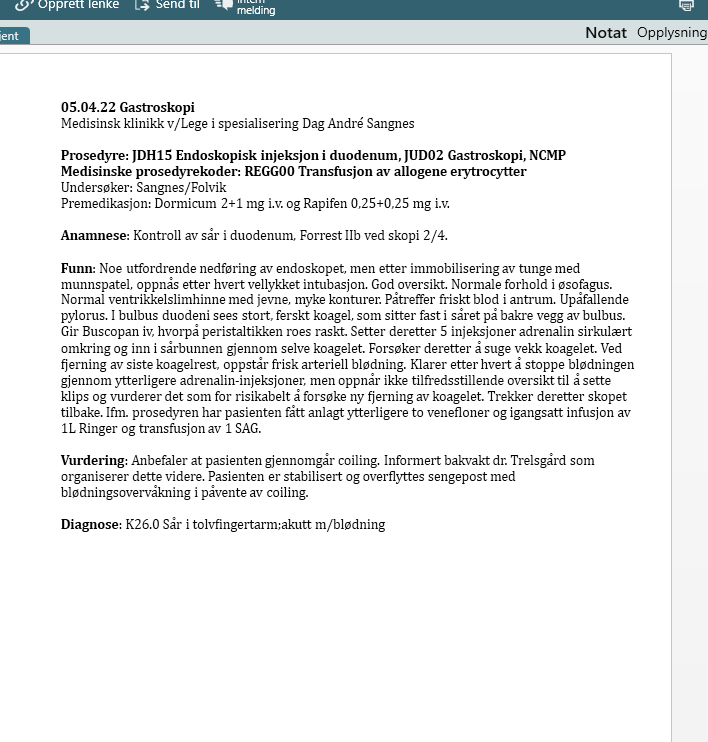 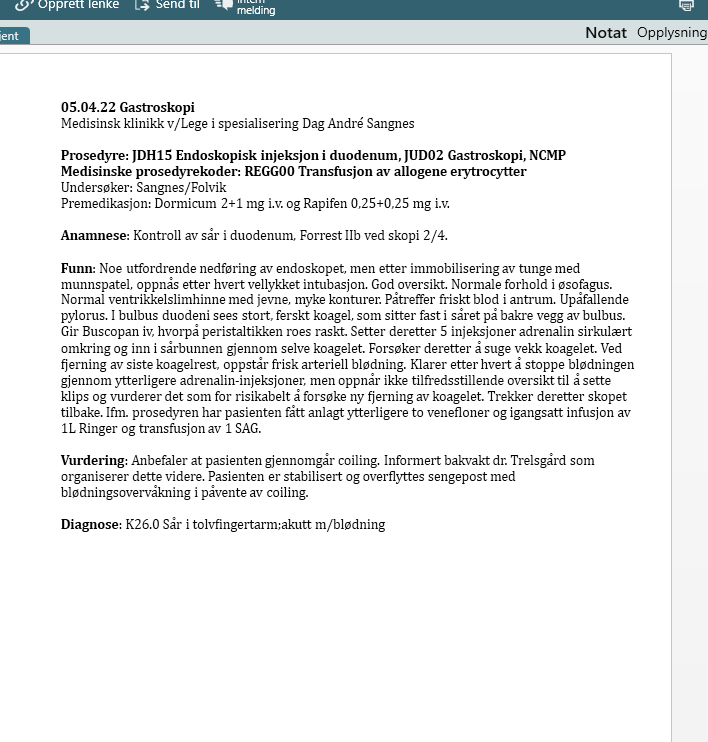 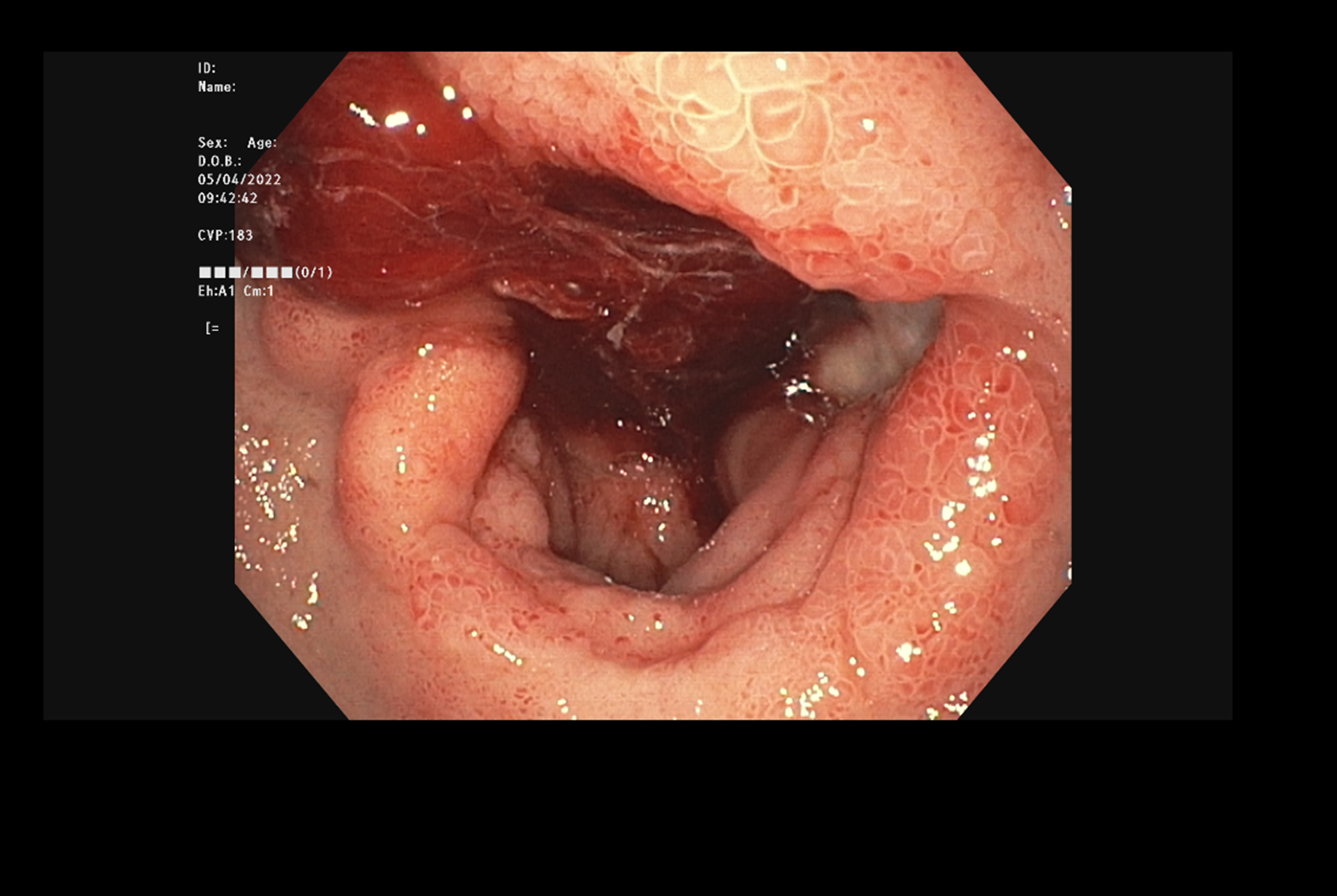 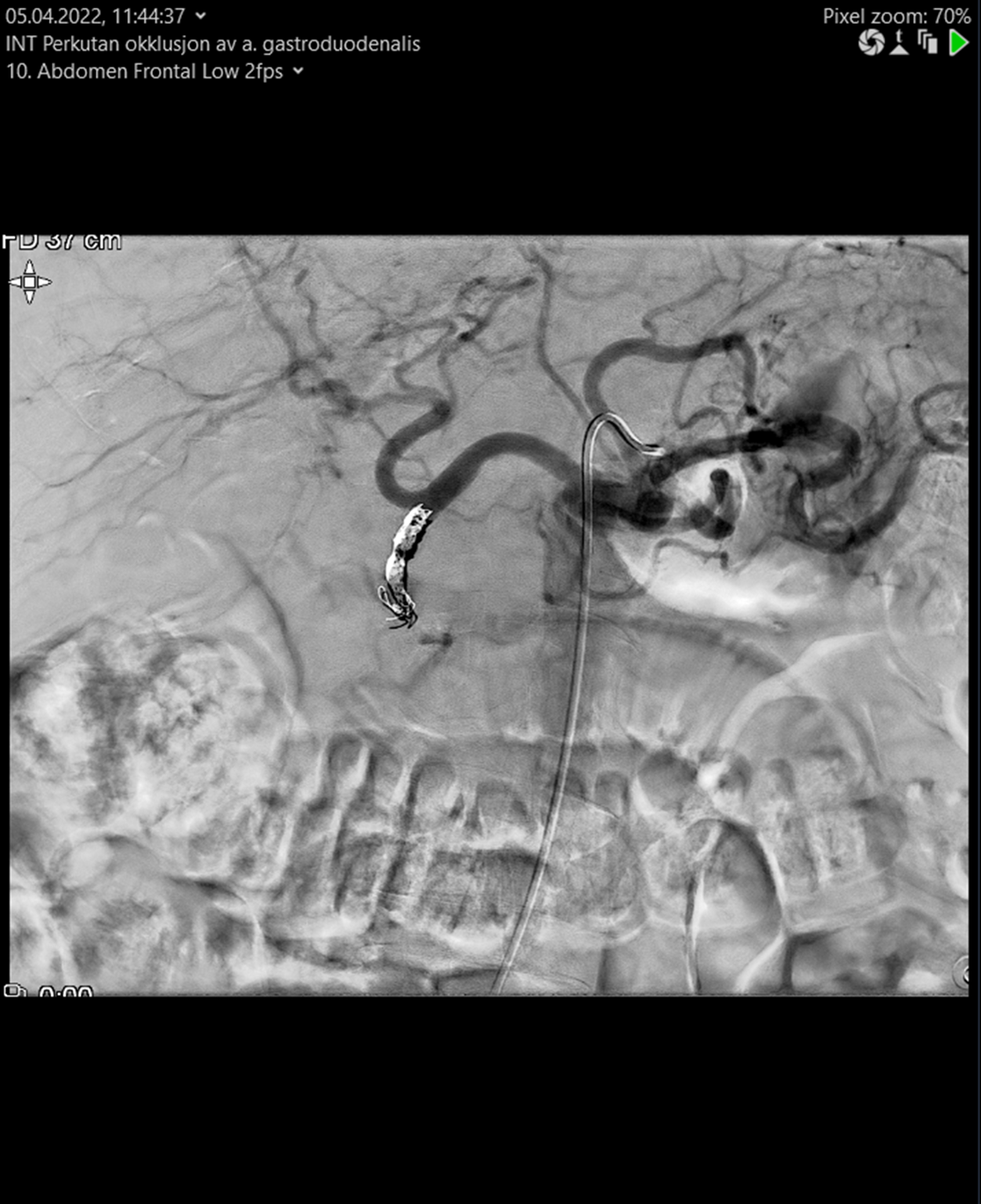 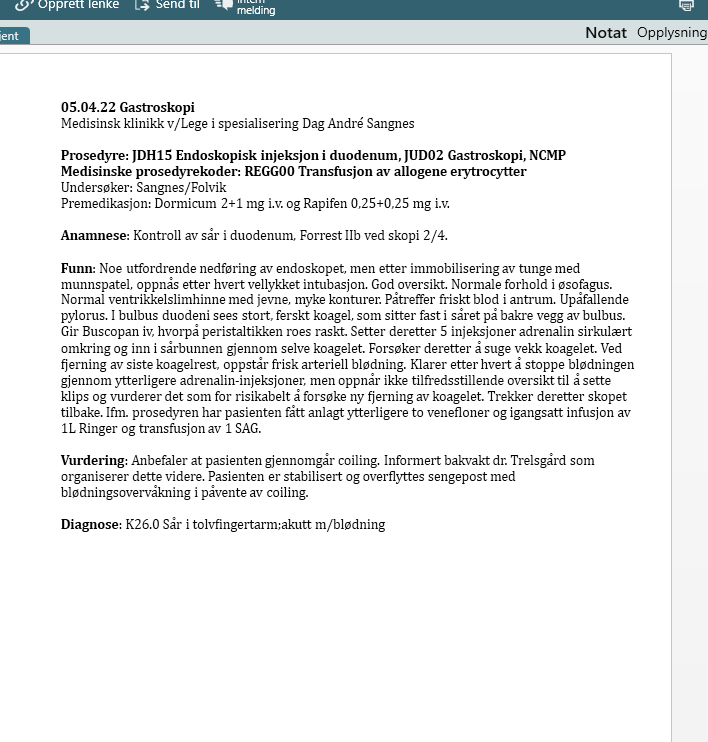 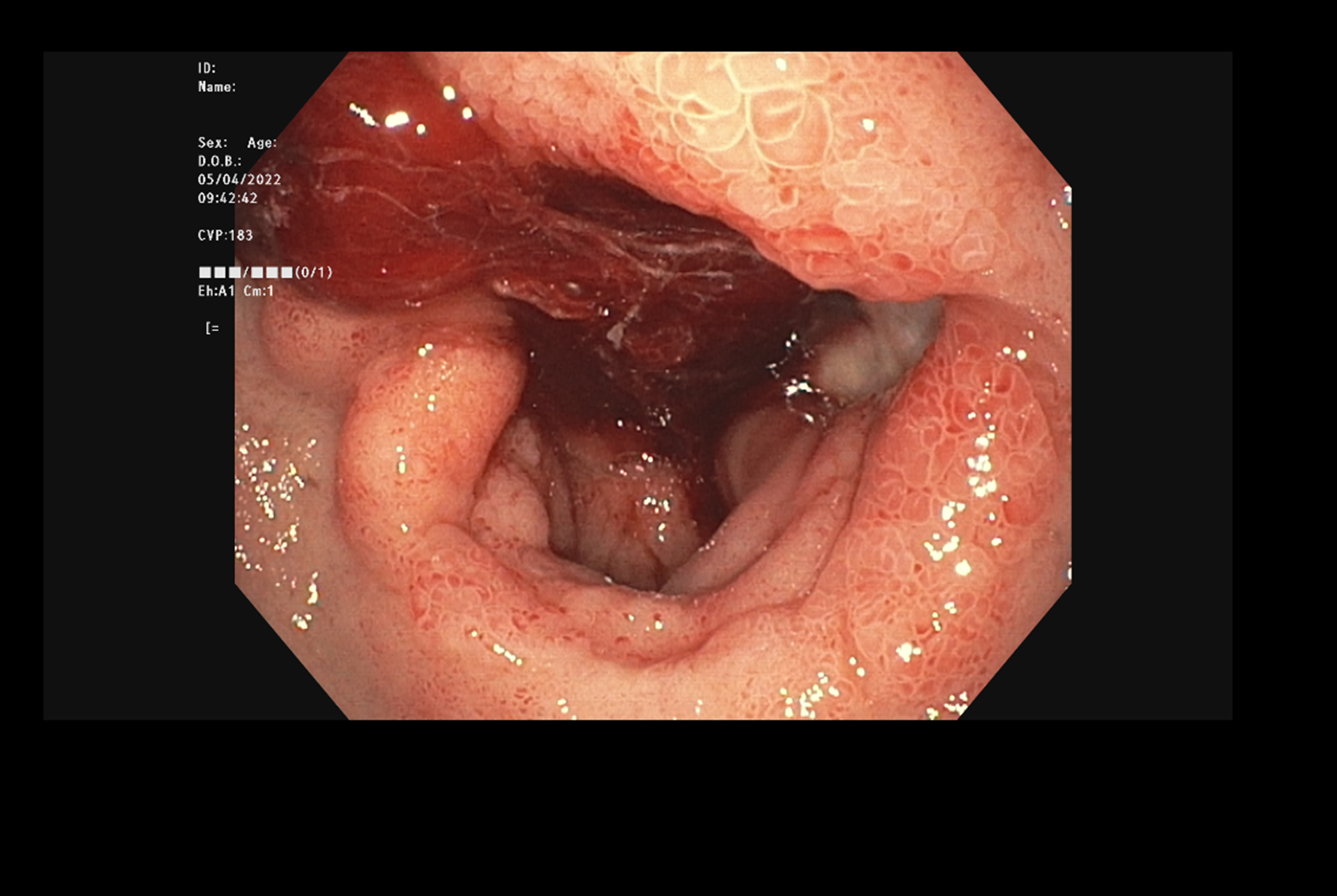 Reblødningsrisiko
Mortalitet ved re-blødning er 20-30% 
Forrest klassifisering
I pågående blødning (80-90%) F I
II. synlig kar (IIa) (40-50%) F IIa
III. ren ulcusbunn (5%) F III
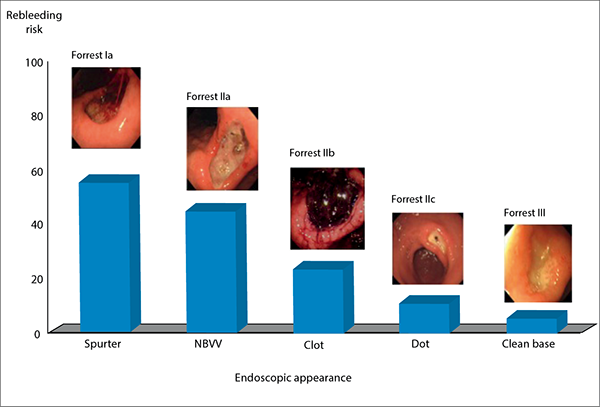 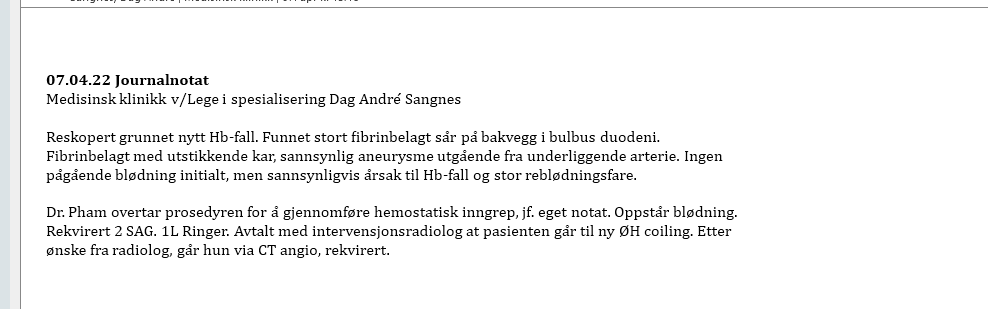 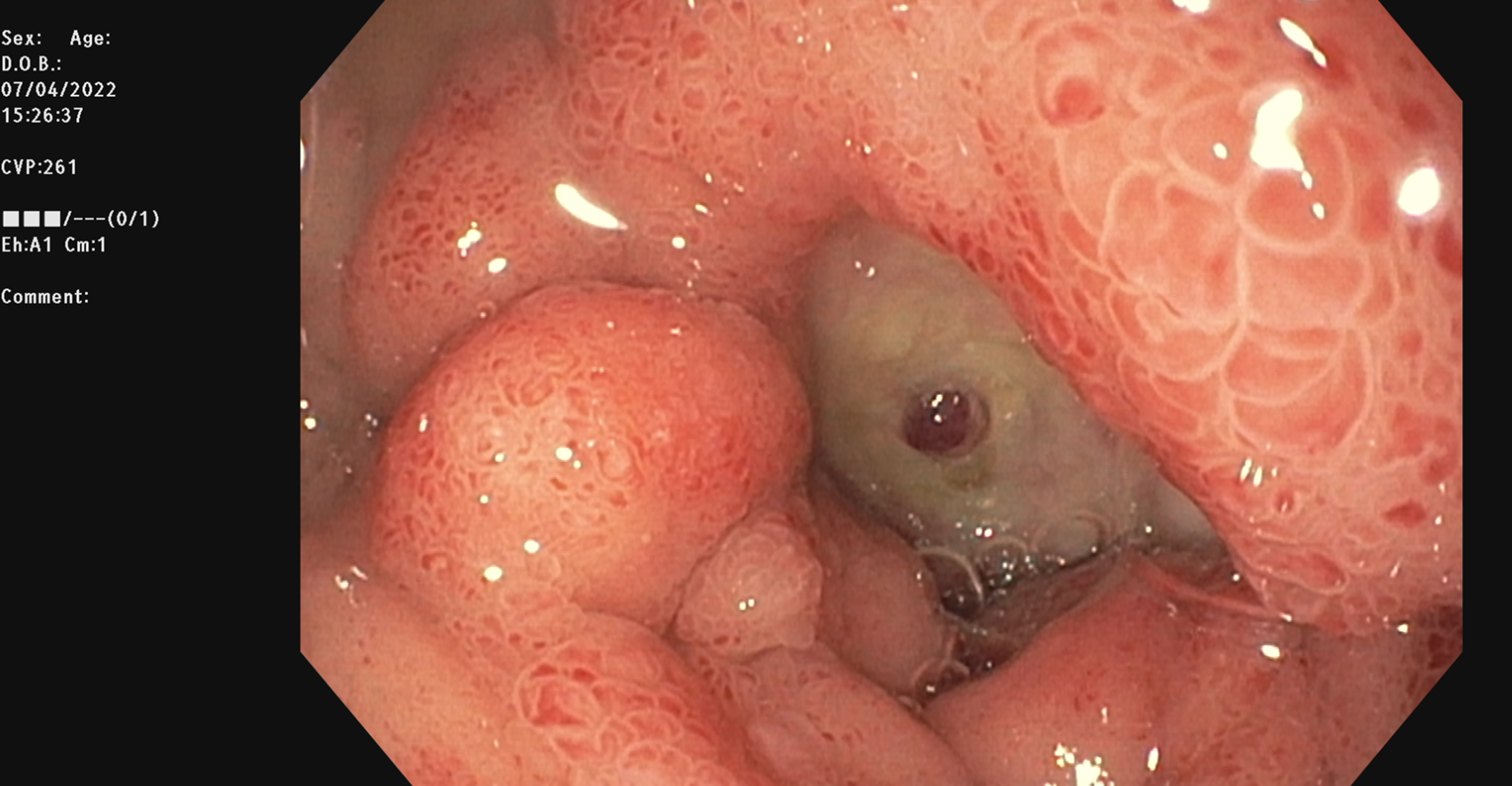 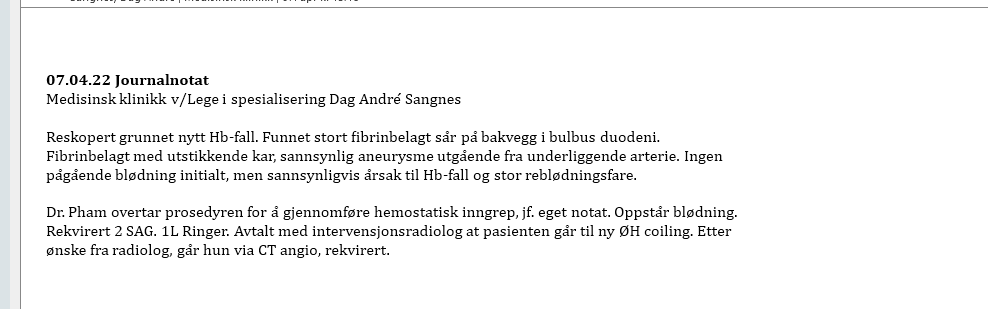 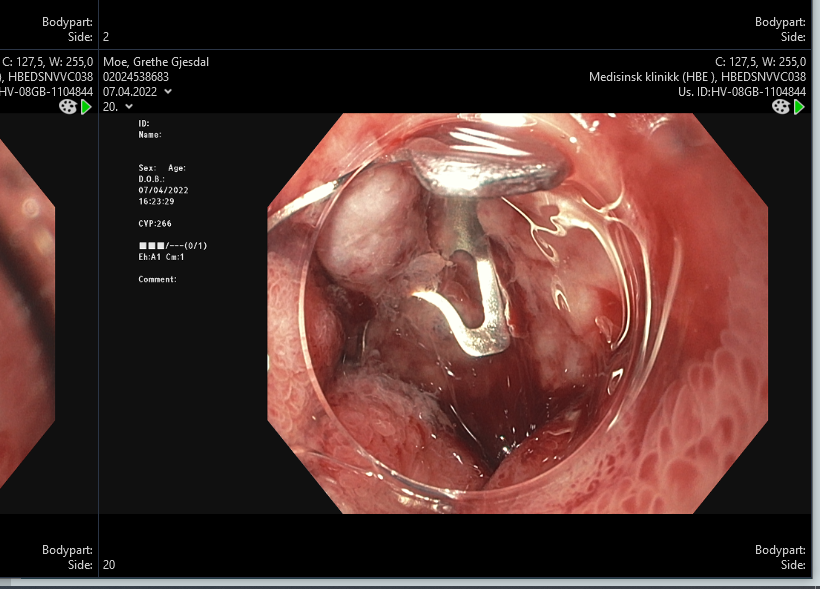 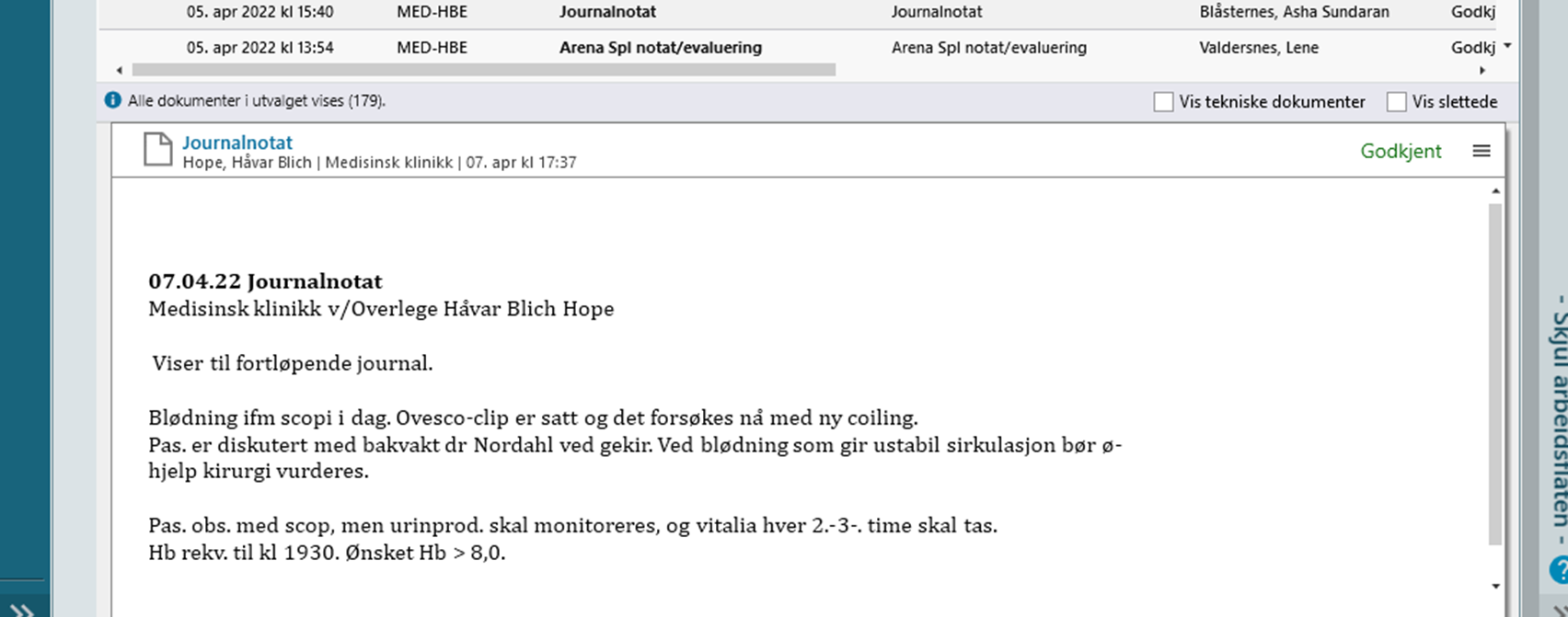 Øvre GI-blødning
Behandling av ulcus: 


Stabilisere sirkulasjonen
Medikamenter:
PPI 
Pausere blodfortynning/nsaids/platehemmer
Endoskopisk behandling
Adrenalin, clips, hemospray, OVESCO-clip
Intervensjonsradiologi - kirurgi
Helicobacter pylori eradikering
Medikamenter
Fosamax

ASA/platehemmere

NSAIDs

Marevan / DOAK 

Prednisolon

SSRI
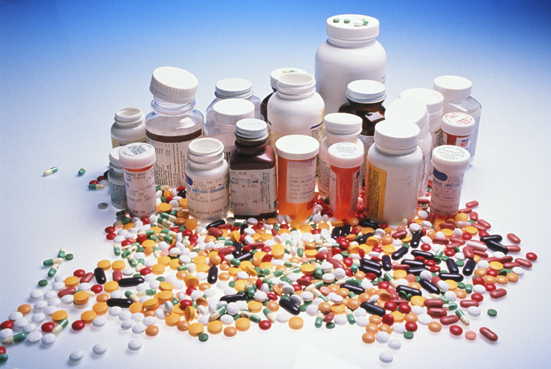 Medikamenter
Fosamax

ASA/platehemmere

NSAIDs

Marevan / DOAK 

Prednisolon

SSRI
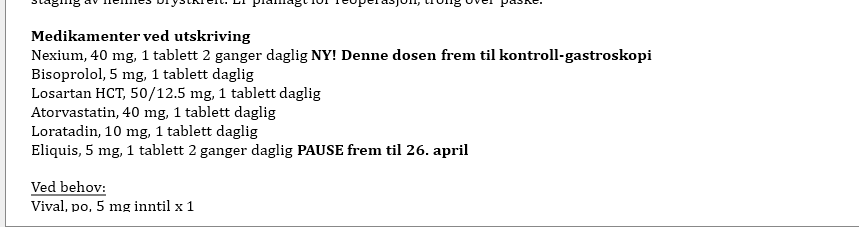 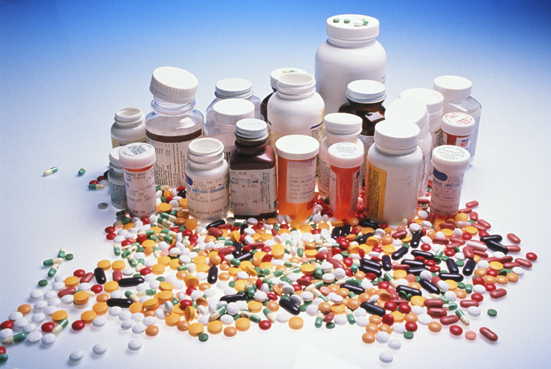 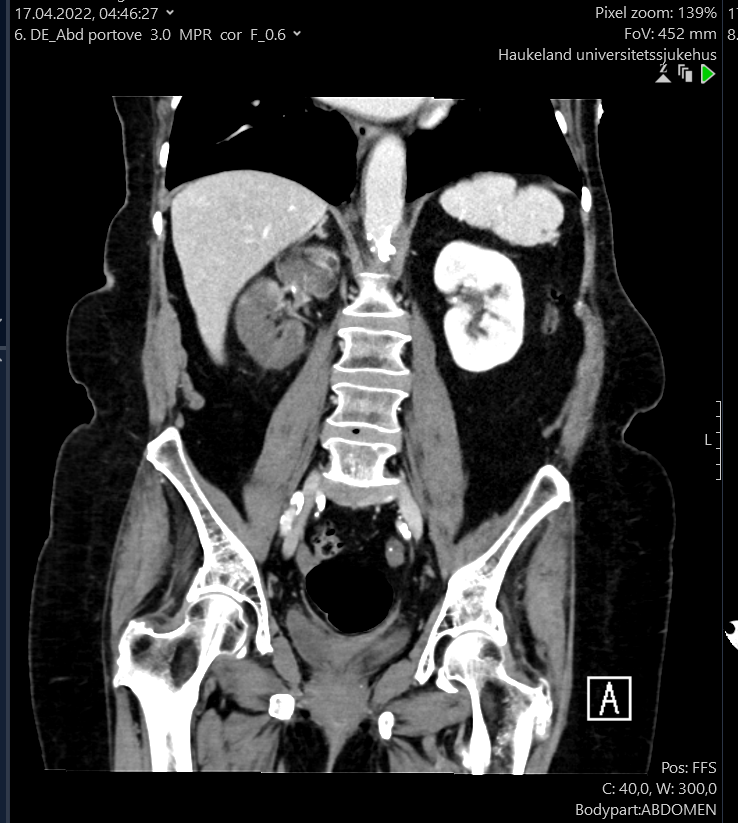 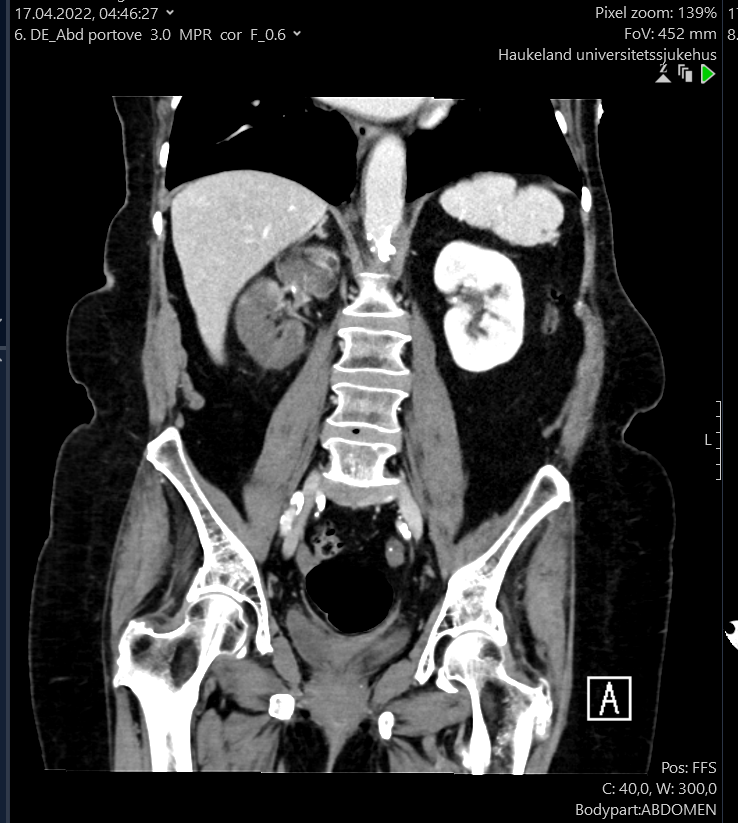 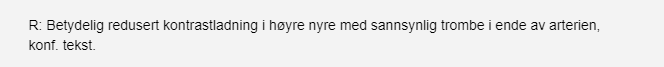 Take-home message
Risikovurdering i mottak - 
PPI/væske/SAG/erytromycin

Behandlingsstrategi tilpasses risiko

Alle skal i utgangspunktet gastroskoperes - men når?

Overvåkning (BT/puls/diurese/Hb)

Behandle medikamentelt + endoskopisk 
– vurdere reblødningsfare